Calendar Committee 
Meeting Two
February 7, 2023
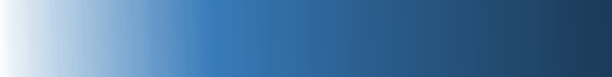 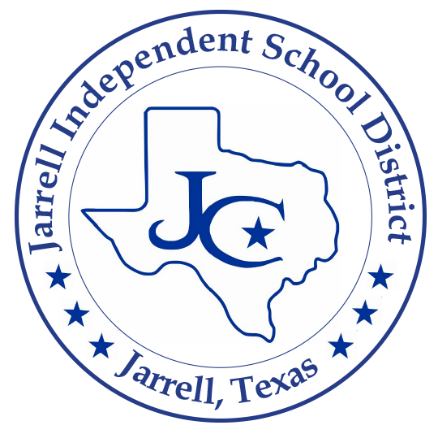 Kelly Blair and Dr. Patty Coté
Teaching & Learning
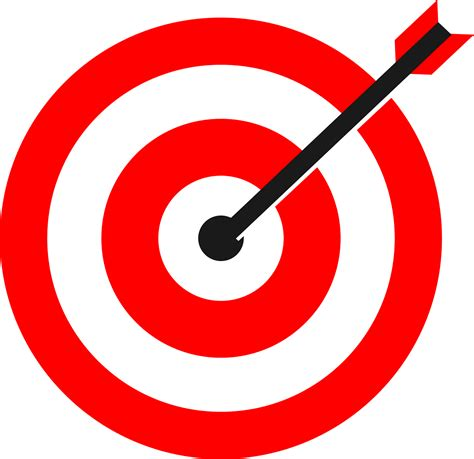 Learning Target
We will create draft academic calendars that support student achievement and meets TEA requirements that will be presented and voted upon by multiple stakeholders.
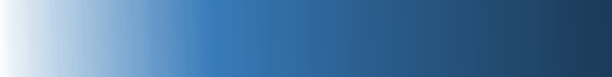 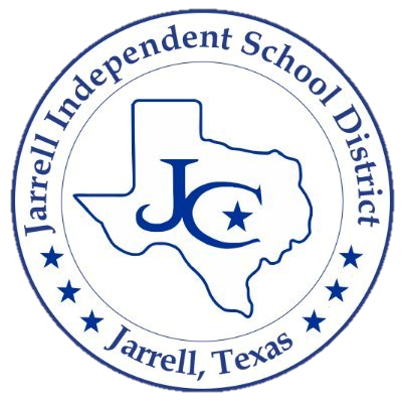 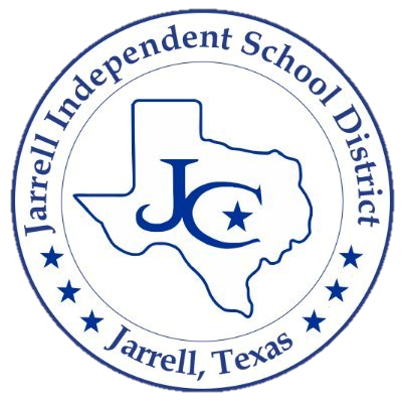 Review of Meeting One and Calendar Requirements
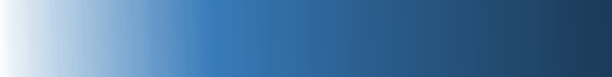 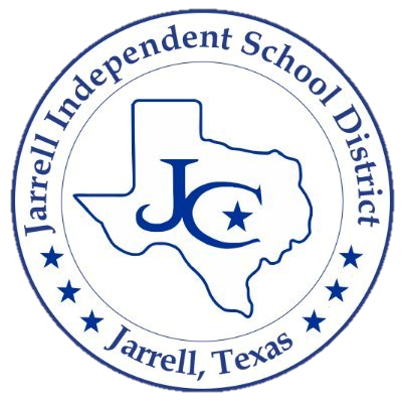 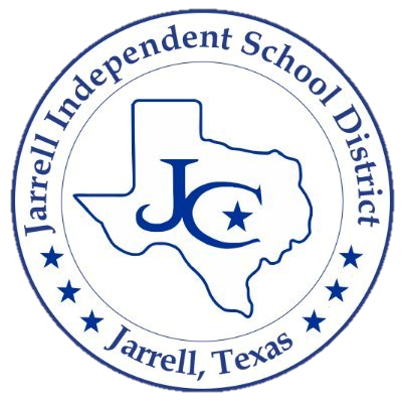 State Requirements
75,600 minutes
We are a District of Innovation so we are not bound by the requirements to begin the 4th Monday of August
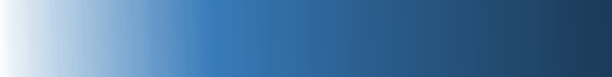 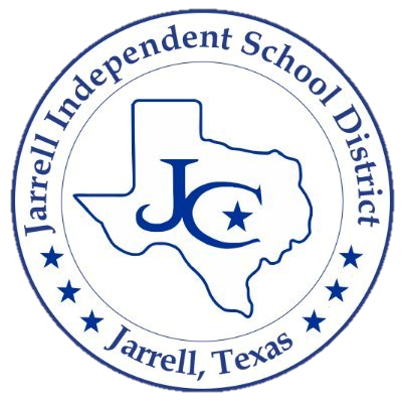 **Current 2022-23 JISD Academic Calendar**
168 student days
183 staff days
6.46 additional days
7 hours 35 minutes each day
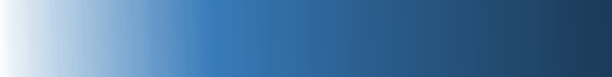 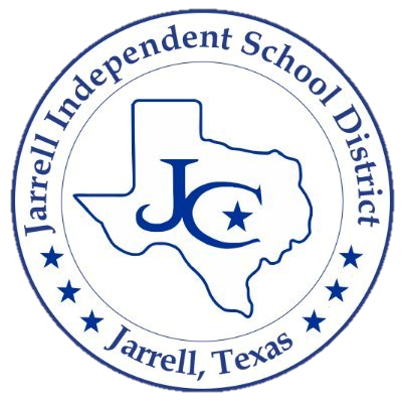 [Speaker Notes: JISD 22-23 Academic Calendar]
Your turn….
Join with the group that aligns with your calendar preference
Traditional
4-day school week
Modified traditional - added prep days for teachers
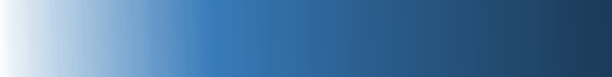 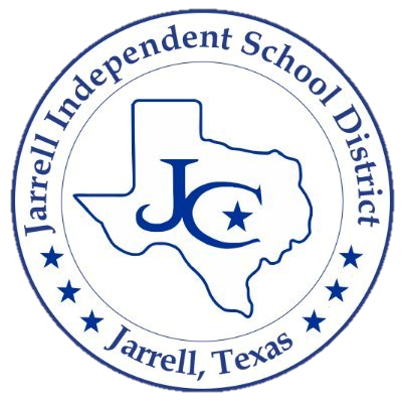 [Speaker Notes: Start group work by 5:20
Lone Oak has a school day that is 8 hours and 38 minutes long. Start on August 8 and end on May 25]
Let’s get to work!
Report Out in 45 Minutes